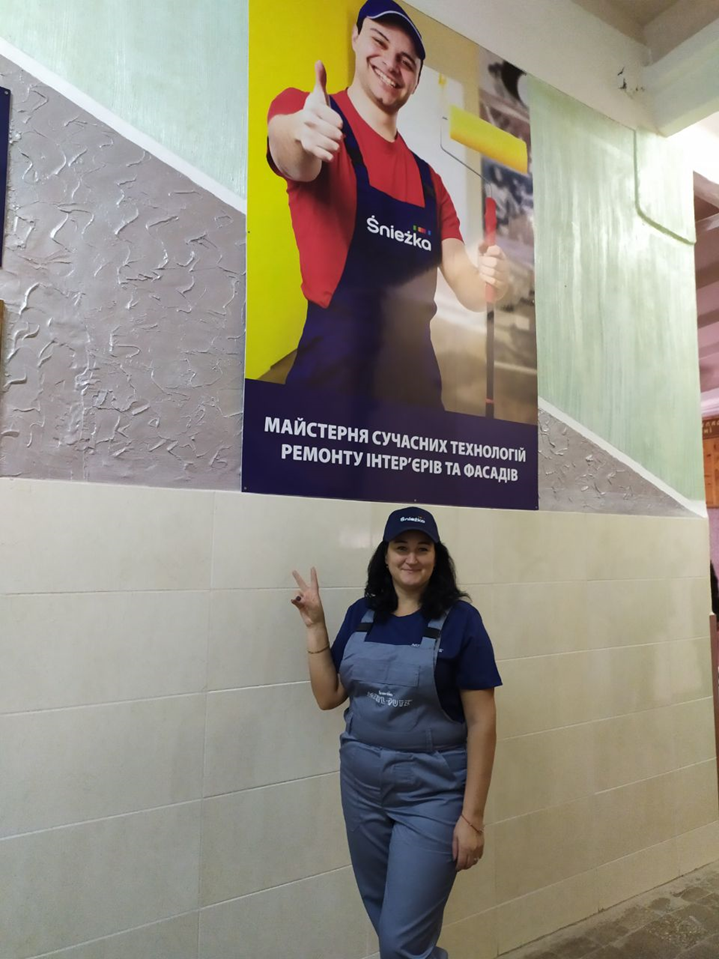 Майстер 
виробничого навчання 

Попроцька Наталія Юріївна
Особистісний підхід до виховання молоді у годинах спілкування майстра в/н
Харків, 2023
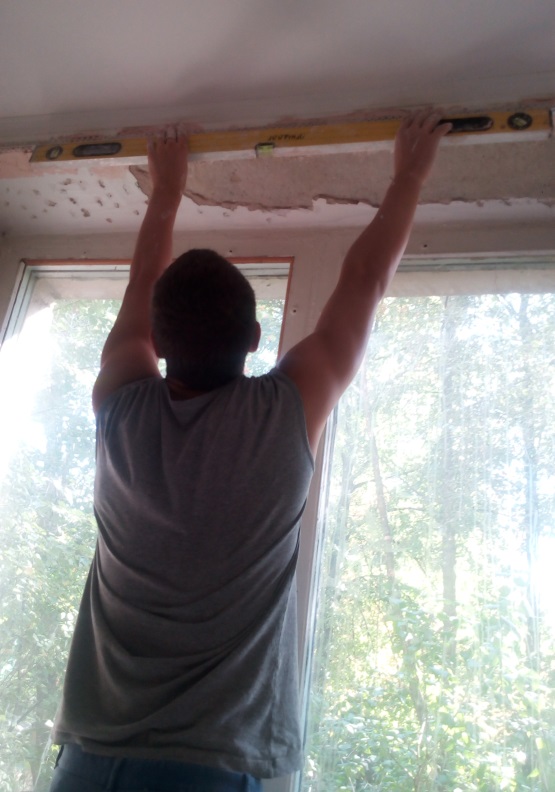 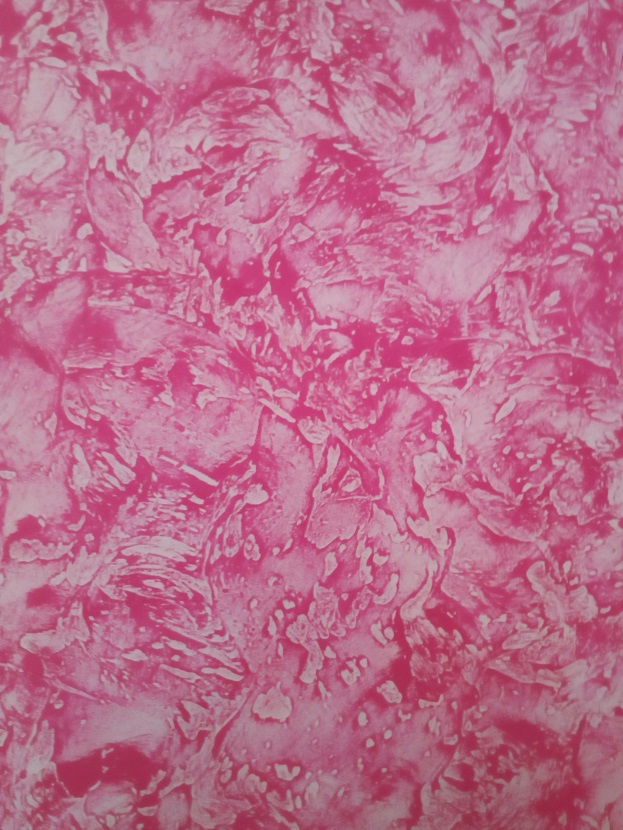 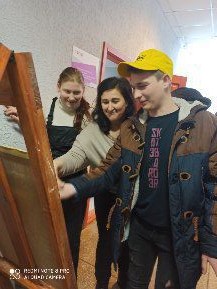 Успіхи роботи  багато в чому залежить від рівня його педагогічної підготовки та професійної майстерності.
 
	Важливою формою підвищення кваліфікації майстра в/н повинно стати самостійне вивчення питань з педагогіки, психології, методики виробничого навчання та виховання.

	Майстер призначений не тільки навчати майбутніх робітників конкретній професії, але і управляти процесом формування особистості кожного з них.
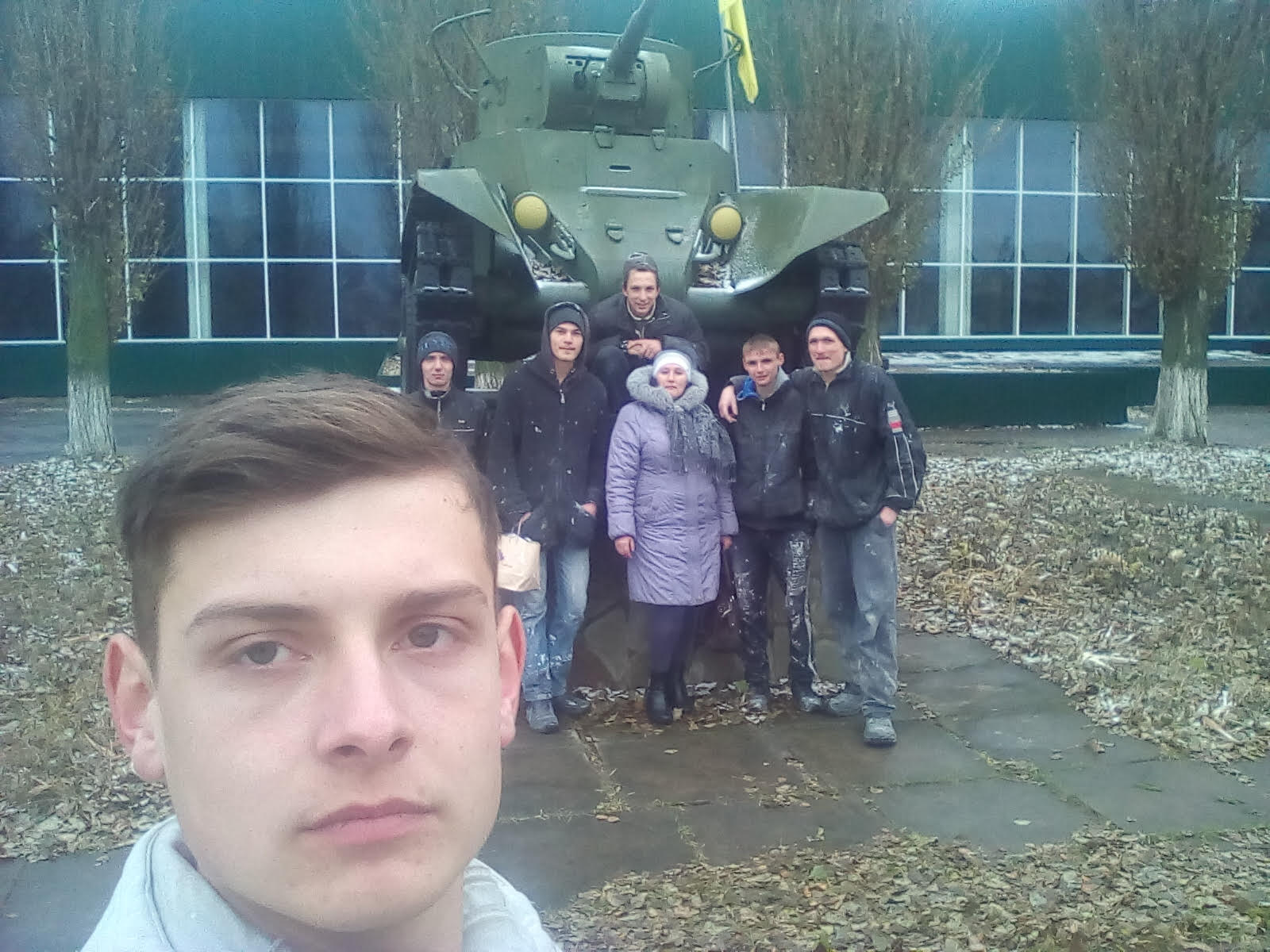 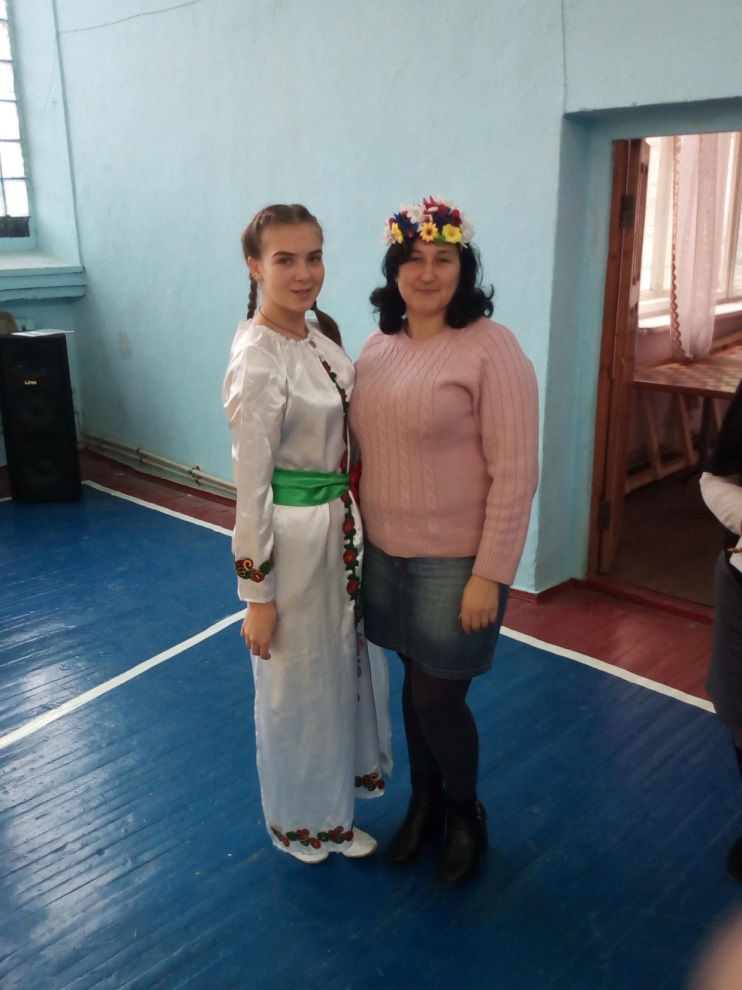 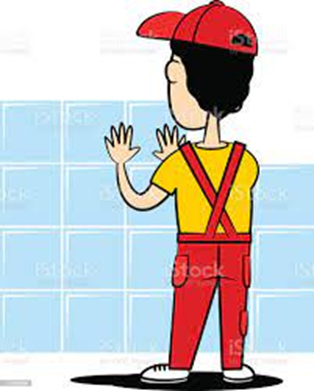 Кваліфікований майстер , психологія    якого   пов’язана   з     його професією, старається передати знання своїм учням. В цьому – суть професійного виховання молоді.   Тільки високо кваліфікований   у своїй області знань майстер, знавець своєї справи, допоможе здобувачам оволодіти цією справою.
	Професійне навчання організовується, як процес передачі та придбання. Виявлення та засвоєння учнями системи цінних орієнтирів, закладених у професіоналізмі майстра виробничого навчання.
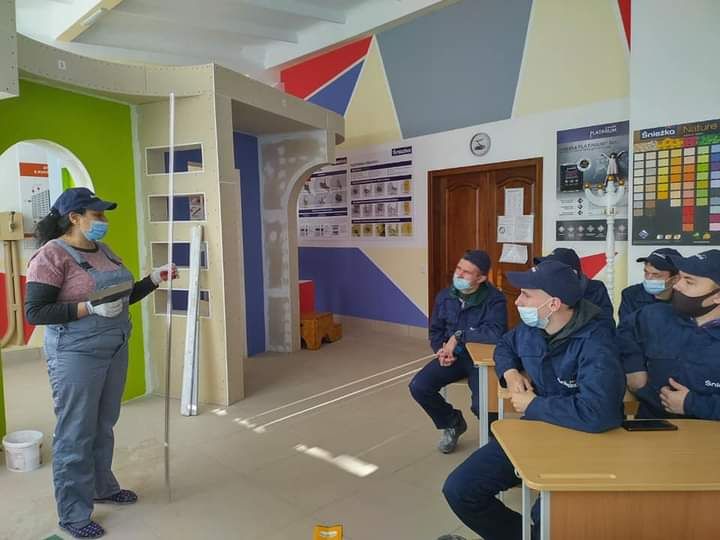 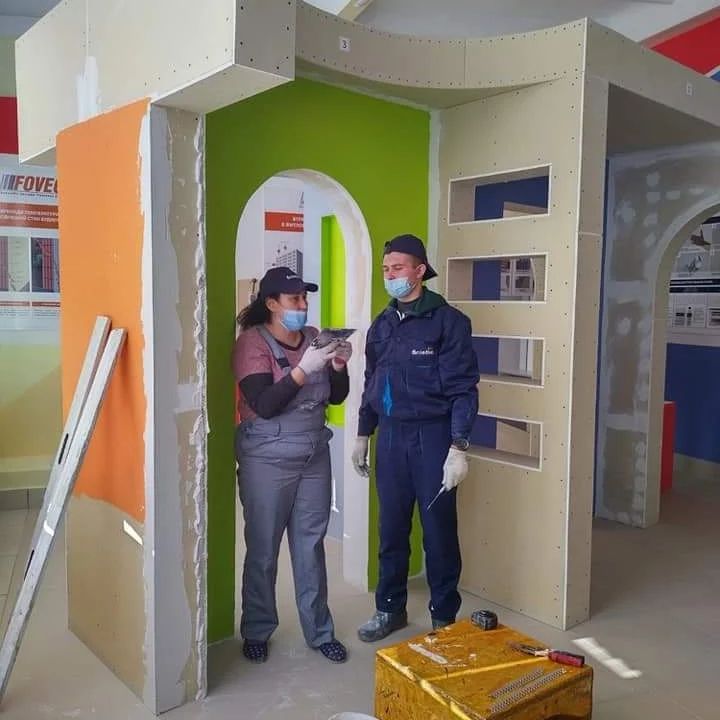 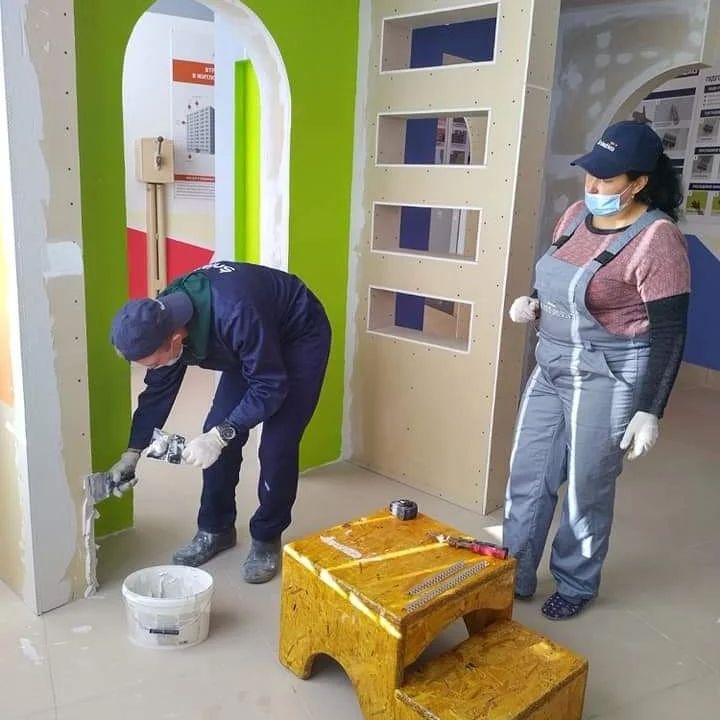 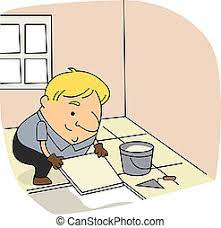 Як відомо, провідна роль у навчанні й вихованні здобувачів освіти  центру  належить майстрові виробничого навчання. 

	Саме вона, поєднує у собі функції викладача, вихователя і наставника, вирішують основні завдання підготовки робітників, формують у своїх здобувачів знання та навички з обраної професії. 	А також впливають на них особистою поведінкою, способом життя, своїми моральними якостями.

	Культуру поведінки, професійну майстерність, здобувачі освіти  сприймають, як своєрідний еталон. Високоякісна, чітка і довершена робота майстра виробничого навчання, звичайно, захоплює учнів, пробуджує в них інтерес та бажання оволодіти навичками професії.
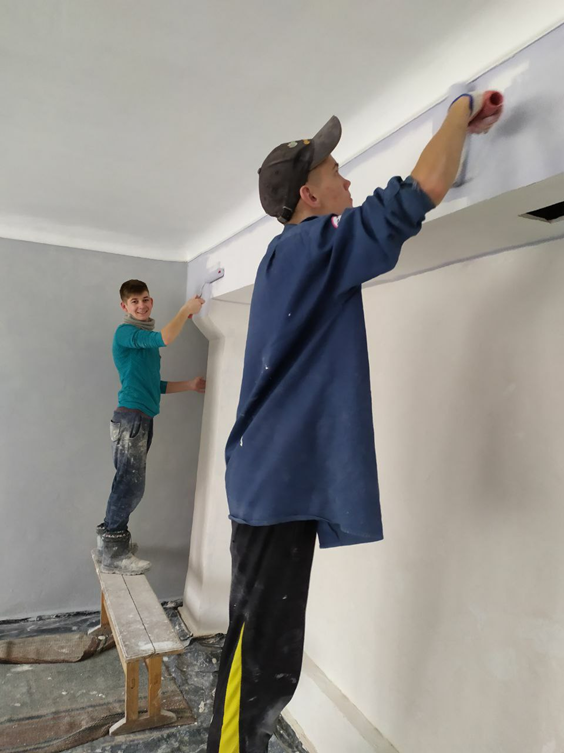 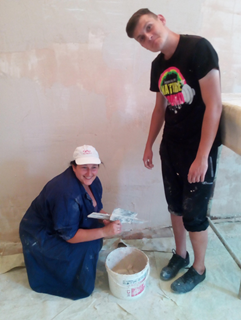 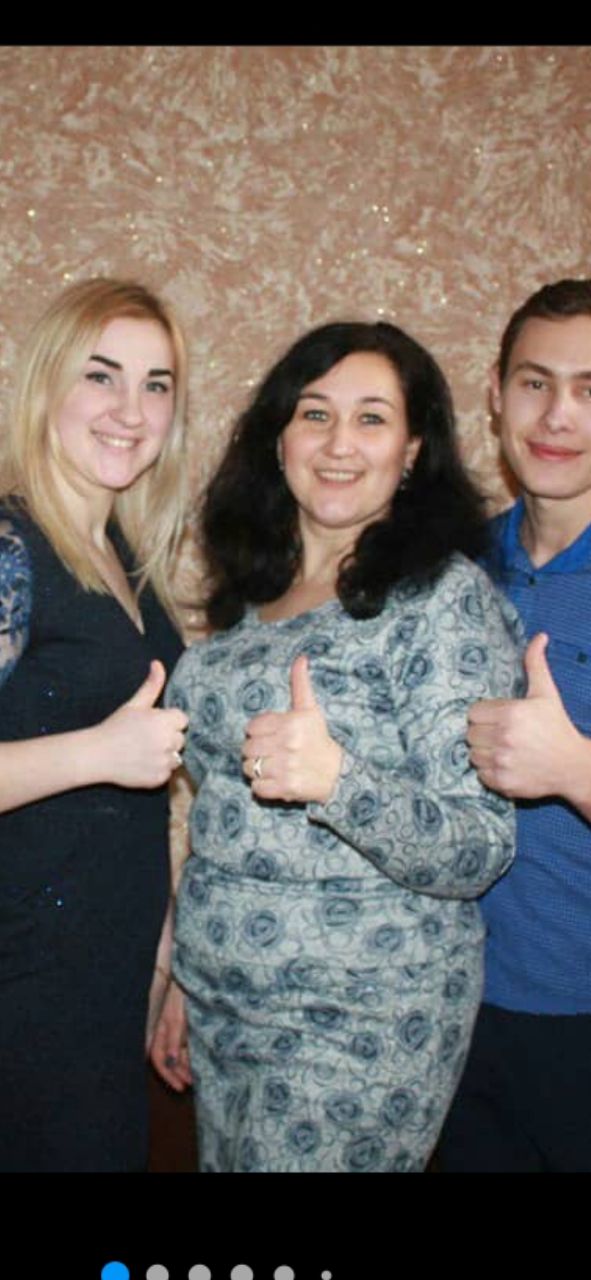 Саме професійна досконалість майстра виробничого навчання стає тим вирішальним фактором, на якому ґрунтується ставлення учнів не лише до обраної професії, а й до праці загалом. 
Початковий стан формування професійної майстерності збігається з періодом навчання майбутнього спеціаліста. Успішним керуванням виховання майбутніх робітників передбачає поєднання зовнішніх і внутрішніх стимулів.
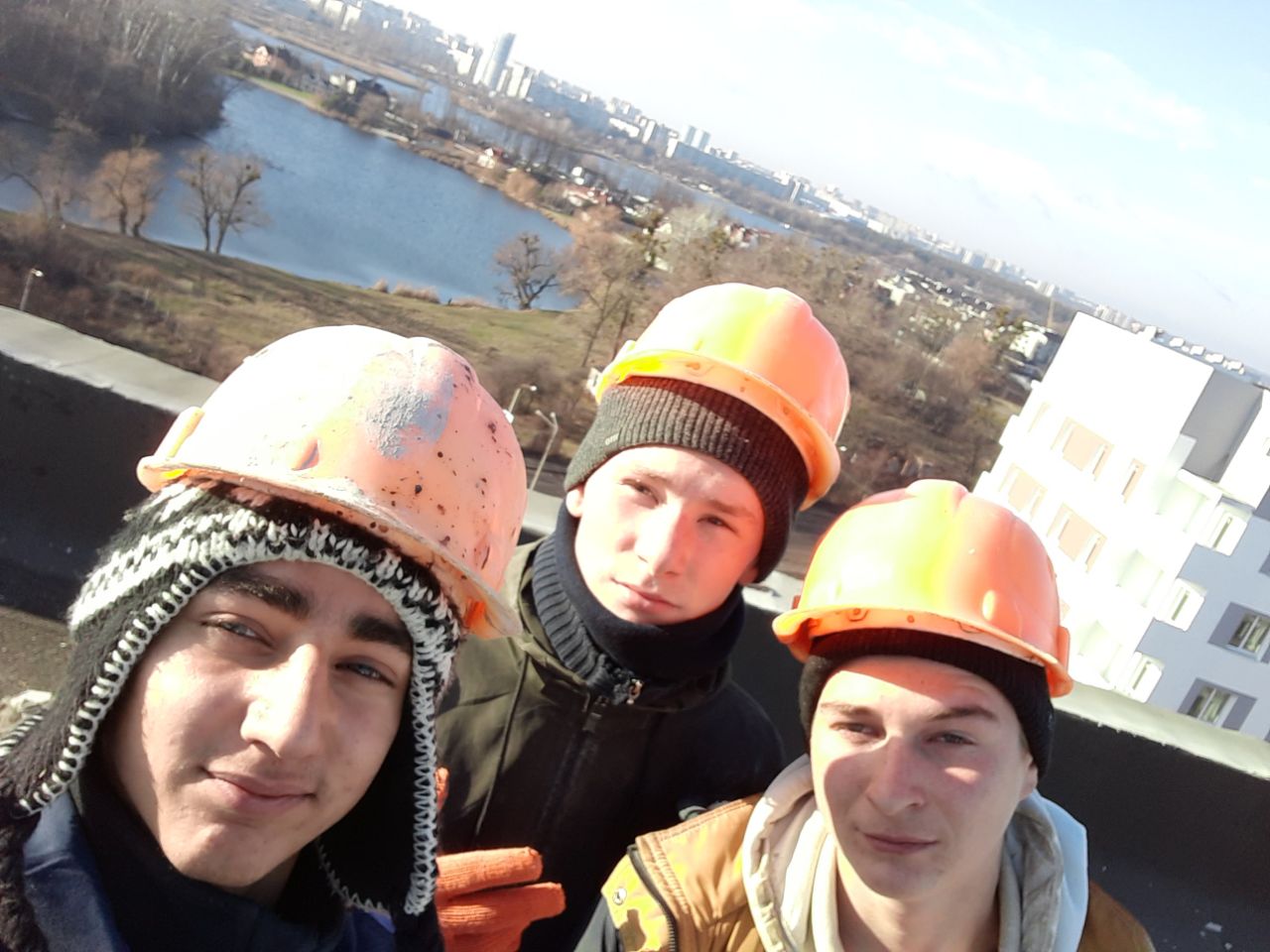 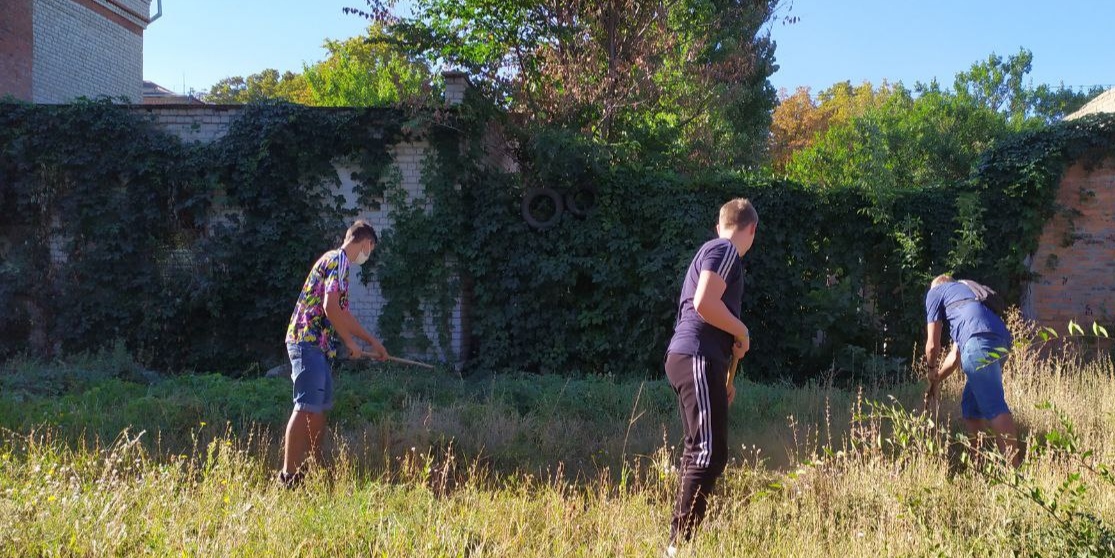 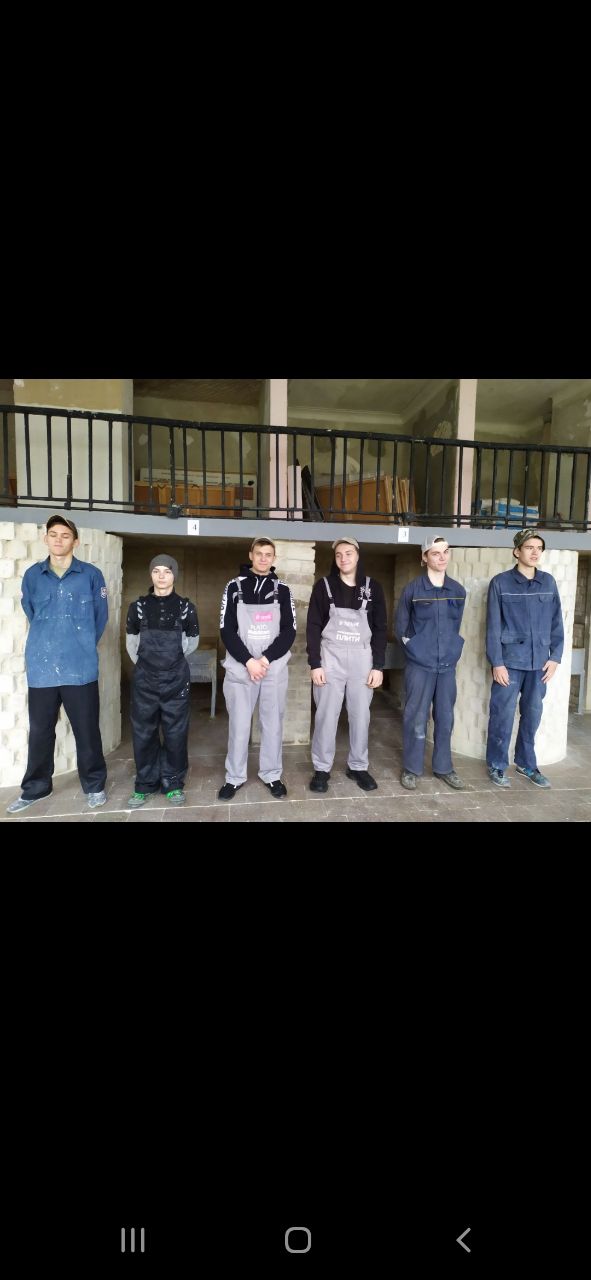 Зовнішні стимули – це вимоги, які виходять від мене як  майстра виробничого навчання і спонукають здобувачів до нових дій.
Внутрішній стимул - виходять від самих здобувачів освіти , вони містять, зокрема, реакцію вихованців на поради і вказівки майстра, коли зовнішні вимоги приймаються здобувачем  і стають його внутрішніми вимогами до себе, тоді застосовані майстром  засоби і методи виховання стають ефективніші.
Важливою умовою ефективності виховних зусиль є особистий приклад, глибоке знання справи, сувора вимогливість до себе, доброзичливе ставлення до здобувачів освіти , тактовність.
Виховний процес у навчальній групі потрібно, проводити , щоб здобувачі освіти бажали наслідувати норми та правила поведінки старших, виявили непримиреність до негативних вчинків інших.
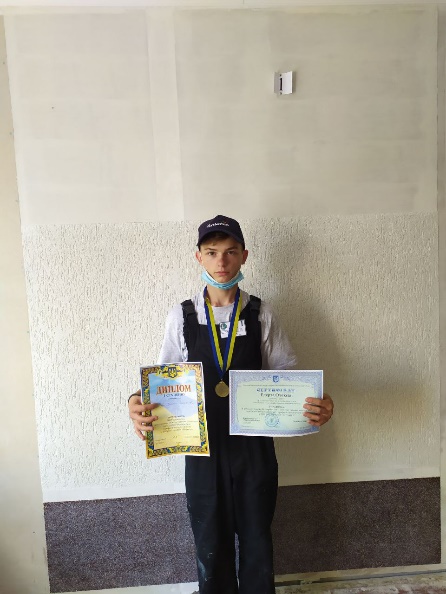 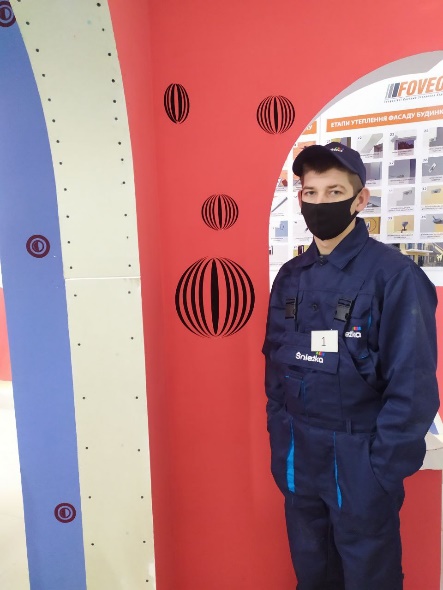 Отже, виховна робота та особистісний підхід здобувачів освіти для мене потребує системи відповідних, усебічно обґрунтованих і правильно організованих заходів. 

 Проводячи виховну роботу з здобувачами я   майстер виявляю  ініціативу у виборі теми самими учнями, якщо вони готові, якщо ні то проводити додаткову роботу, вивчаючи їхні інтереси.
    У проведенні позаурочних заходів я майстер створюю  атмосферу невимушеного спілкування, емоційно-ділового сприйняття, учнями актуальних проблем
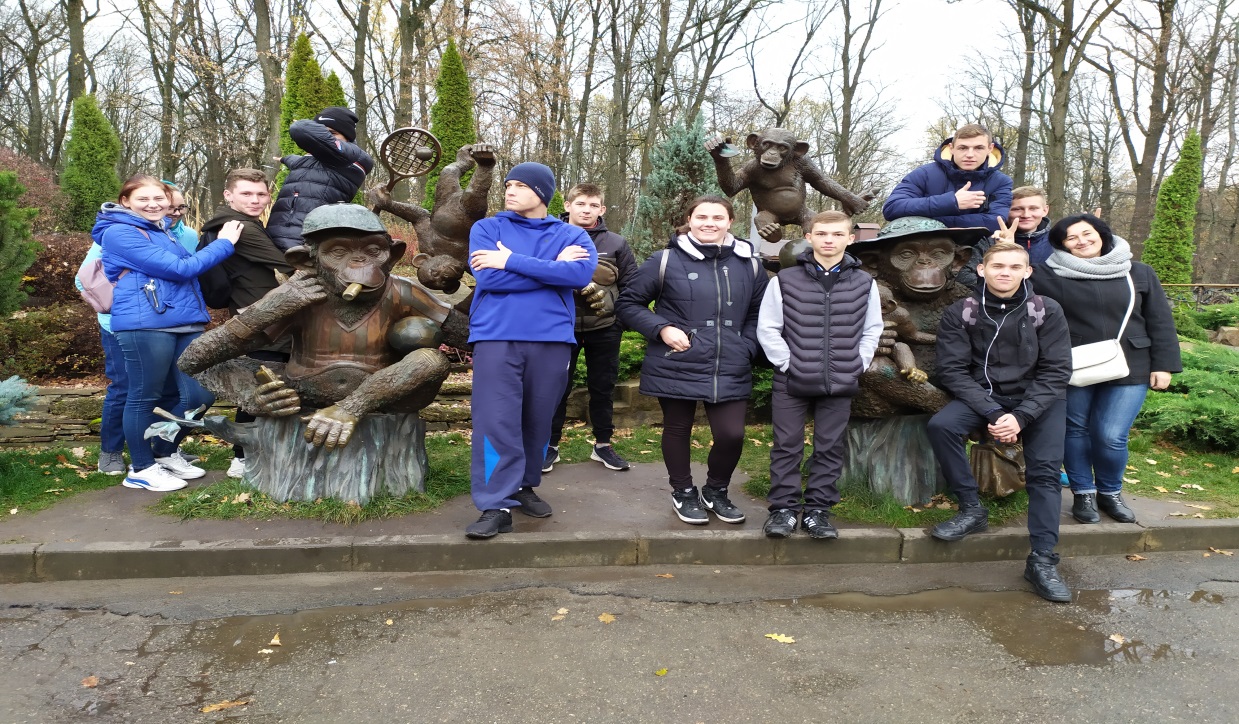 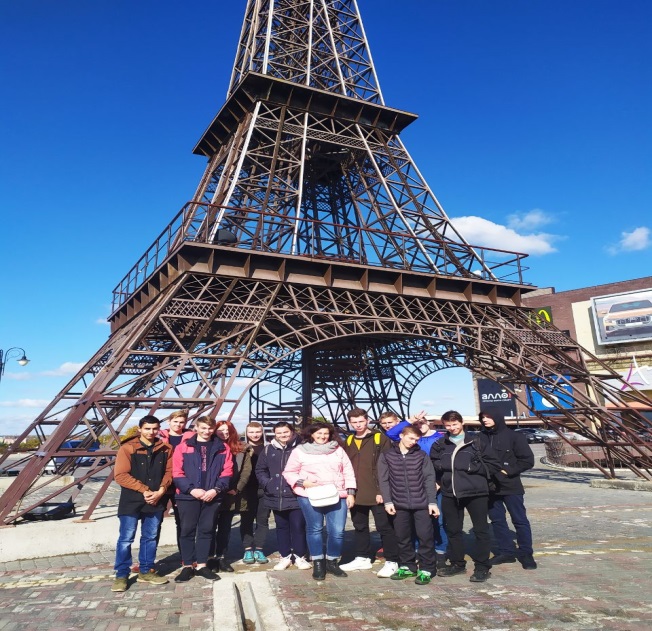 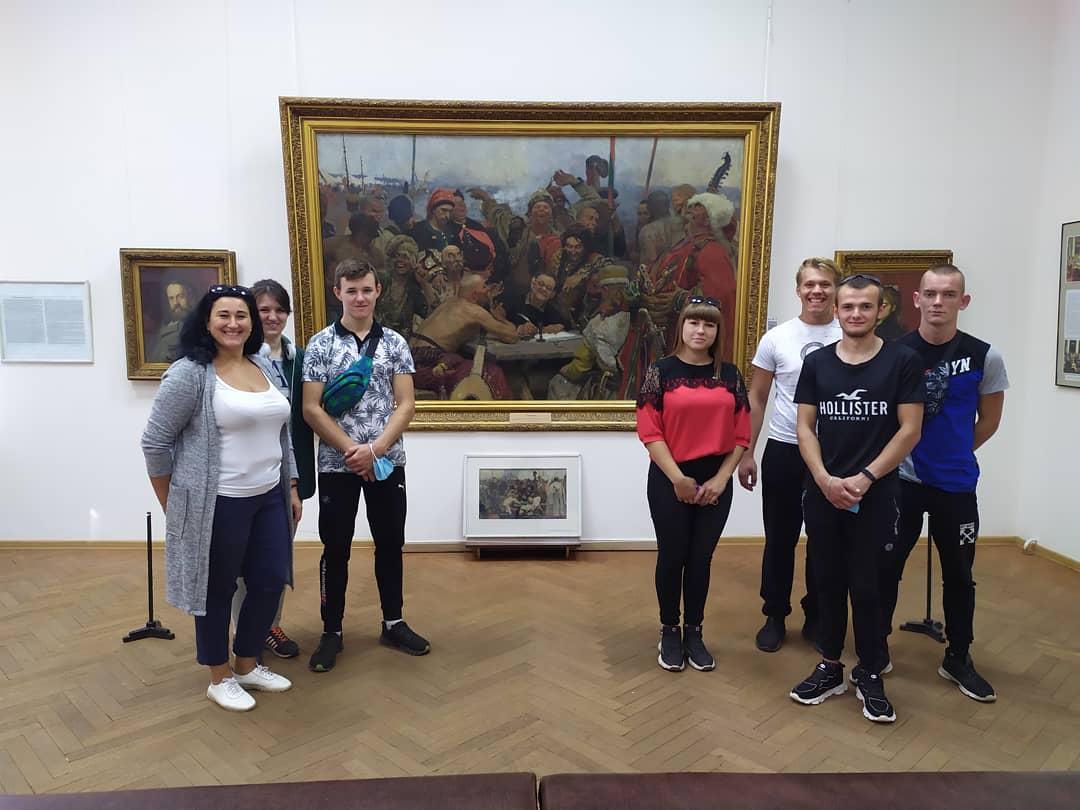 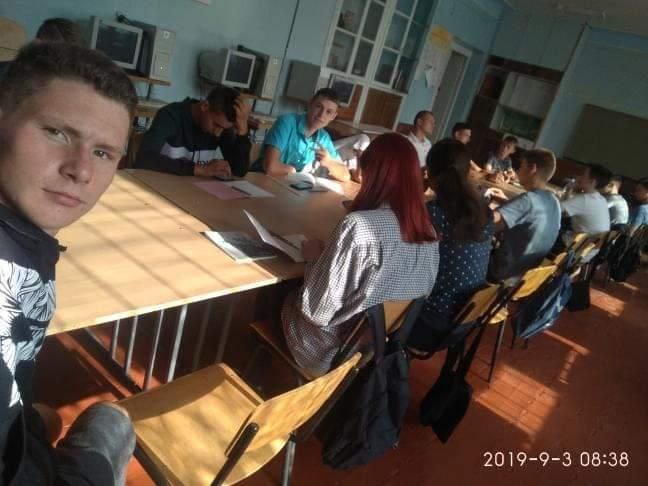 Однією з найважливіших форм взаємодії майстра є індивідуальна бесіда. На індивідуальну бесіду можна запросити батьків  за власною ініціативою, вивчивши результат навчання здобувача . 
Під час підготовки до бесіди потрібно визначити низку питань, відповіді на які допоможуть планувати організацію виховної роботи з здобувачем  і групою у цілому. Потрібно надати можливість батькам розповісти про ті проблеми, з якими вони хотіли б познайомити в неформальній обстановці. 
Спілкування з батьками  дуже корисна і необхідна форма роботи яка включає дві складові : батьківське читання та батьківські збори.
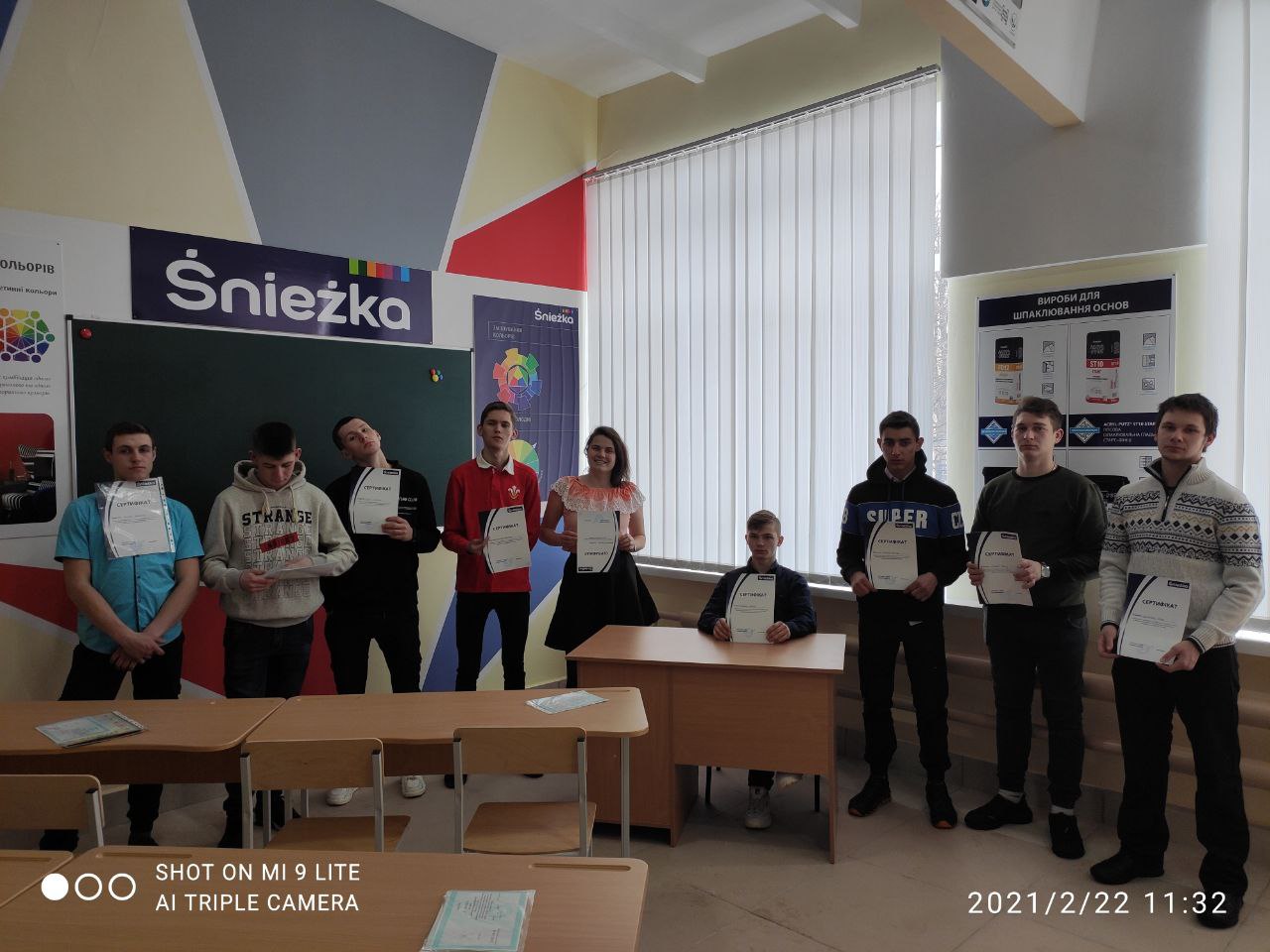 Батьківські читання дуже своєрідна форма роботи з батьками, що дає їм можливість не лише слухати лекції, а й самостійно вивчати літературу з проблематики. Така форма роботи допомагає батькам переглянути свої погляди на виховання, познайомитись з традиціями виховання дітей в інших родинах, по-іншому подивитись на свою дитину і власне ставлення до неї.
Цікавою і досить новою формою роботи з батьками є проведення батьківських зборів. Такі збори  чудово згуртовують батьківський колектив. Такі вечори проводяться в групі в присутності учнів, або без їх участі.
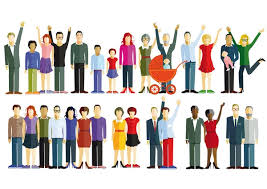 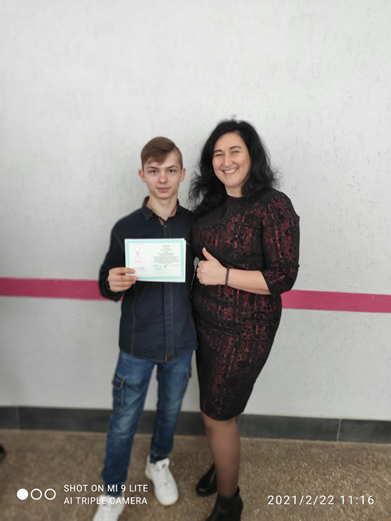 Успішне виконання навчально-виробничих і виховних завдань вимагає від майстра чуйності і принциповості, високого рівня загальної і педагогічної культури, відмінних професійних умінь, любові до своєї спеціальності та до педагогічної праці, почуття нового, постійного вдосконалення професійної і педагогічної майстерності.
	Для практичного застосування у виховному процесі в навчальній групі центру рекомендую такі методи вивчення колективу і особистості:
-психолого-педагогічне спостереження, бесіда, педагогічний експеримент, аналіз результатів діяльності, узагальнення незалежних характеристик, анкетування, письмові роботи-роздуми, висунення тези з доведенням, її правильності чи неспроможності, обговорення ситуацій, соціометричні методи .
Спостереження=для мене є найпоширеніший у практиці метод. Його застосовую під час проведення уроків виробничого навчання, практики, суспільно корисної праці, відпочинку, виконання громадських обов'язків та доручень. 
При застосуванні методу здобувачі освіти не повинні помічати і відчувати, що за ними спостерігаю. При цільоспрямованому спостереженні –зосереджую  увагу на певних явищах. 
Слід не просто констатувати факти, а виявляти причини явища, аналізувати їх, визначати шляхи і засоби ефективного впливу на здобувачів  та колектив.
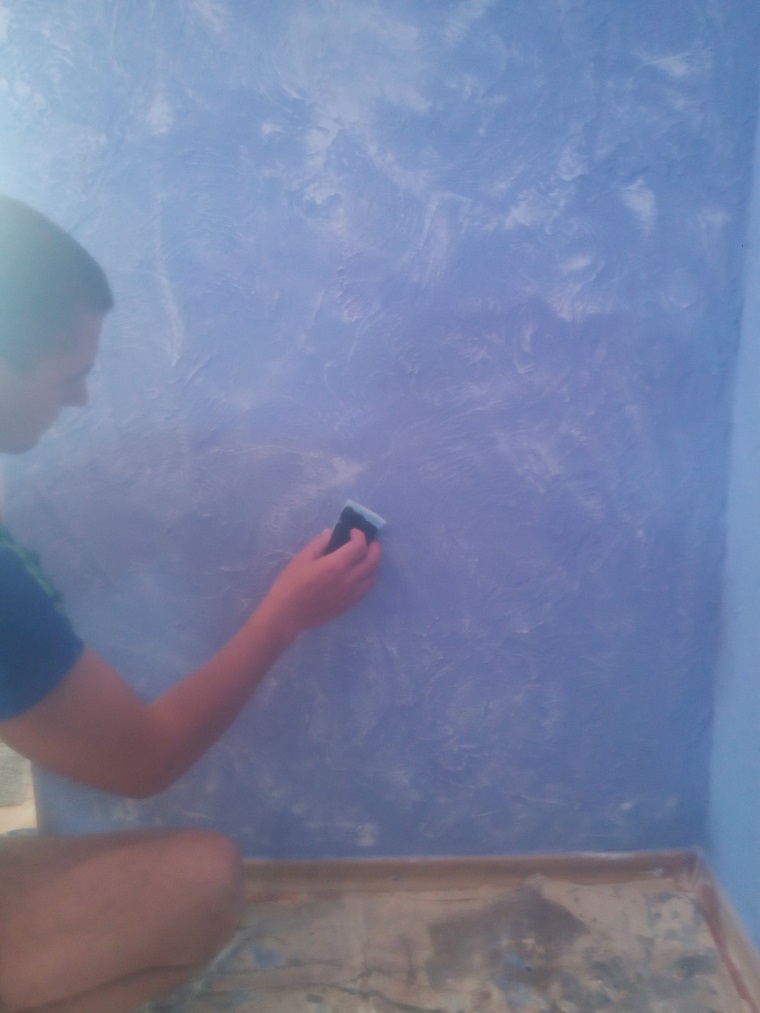 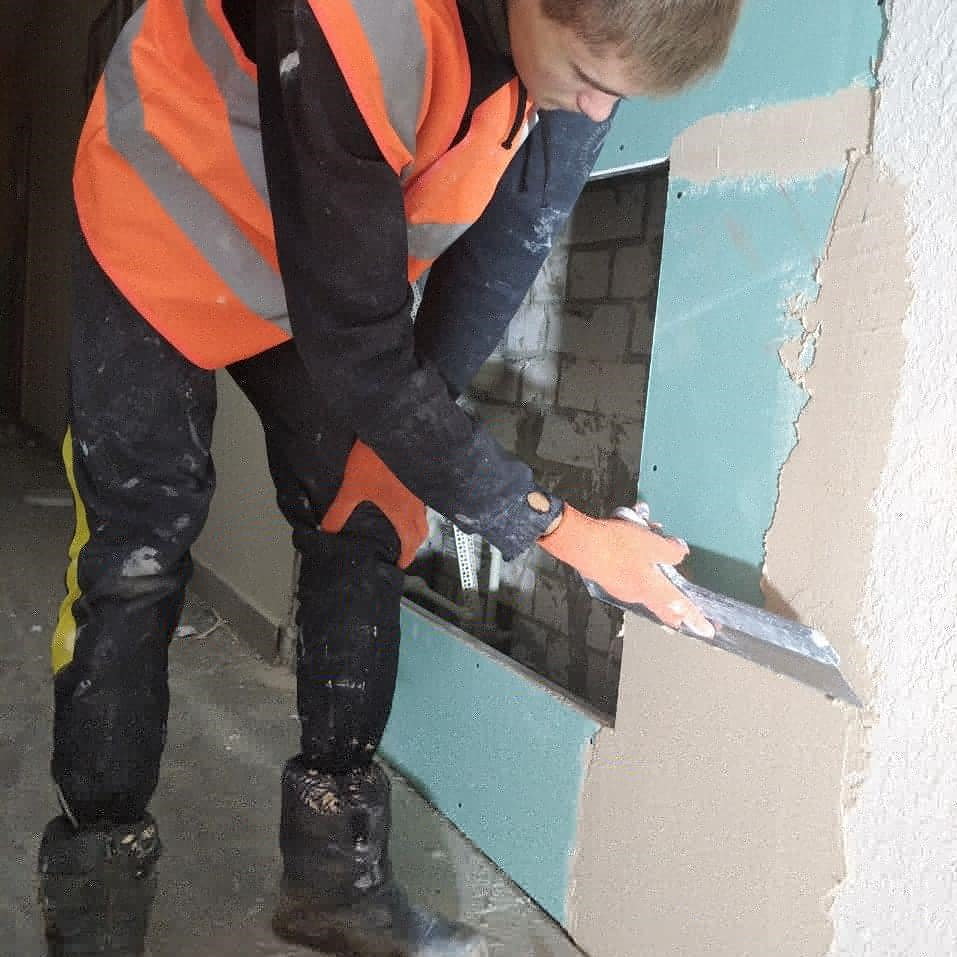 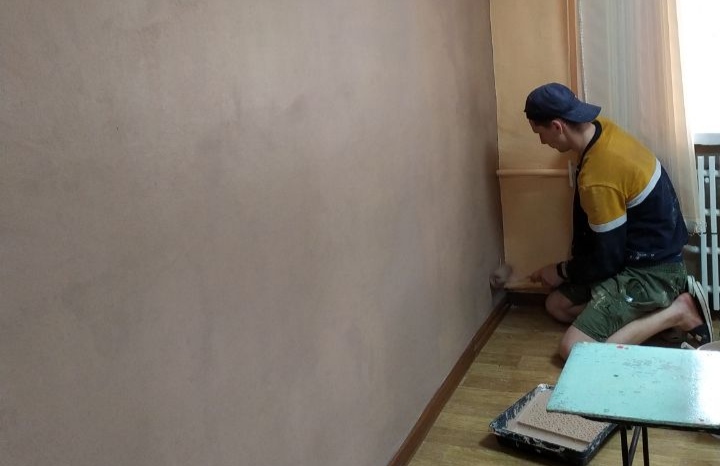 Для запису в щоденник спостережень  рекомендую таку схему: 
-дата спостереження, 
=аналіз причин явища, що спостерігається, 
-заходи впливу, результати, 
-висновки. 
Метод вивчення :
-дає змогу виявити мотиви поведінки, інтереси, нахили учнів. Бесіду проводжу  з одним учнем (індивідуальна бесіда), кількома (групова), з групою (колективна), батьками. Заздалегідь складаю план бесіди, формулюю запитання. 
-групова або колективна бесіда може бути стандартизованою (всім ставляю однакові запитання) і нестандартизованою (містить обов'язкове коло запитань, які можуть ставитися в різному словесному оформленні). Запитання бувають прямі і непрямі. 
Всі запитання мають бути лаконічними, конкретними і зрозумілими. Вони не повинні суперечити педагогічному такту і професійній етиці.
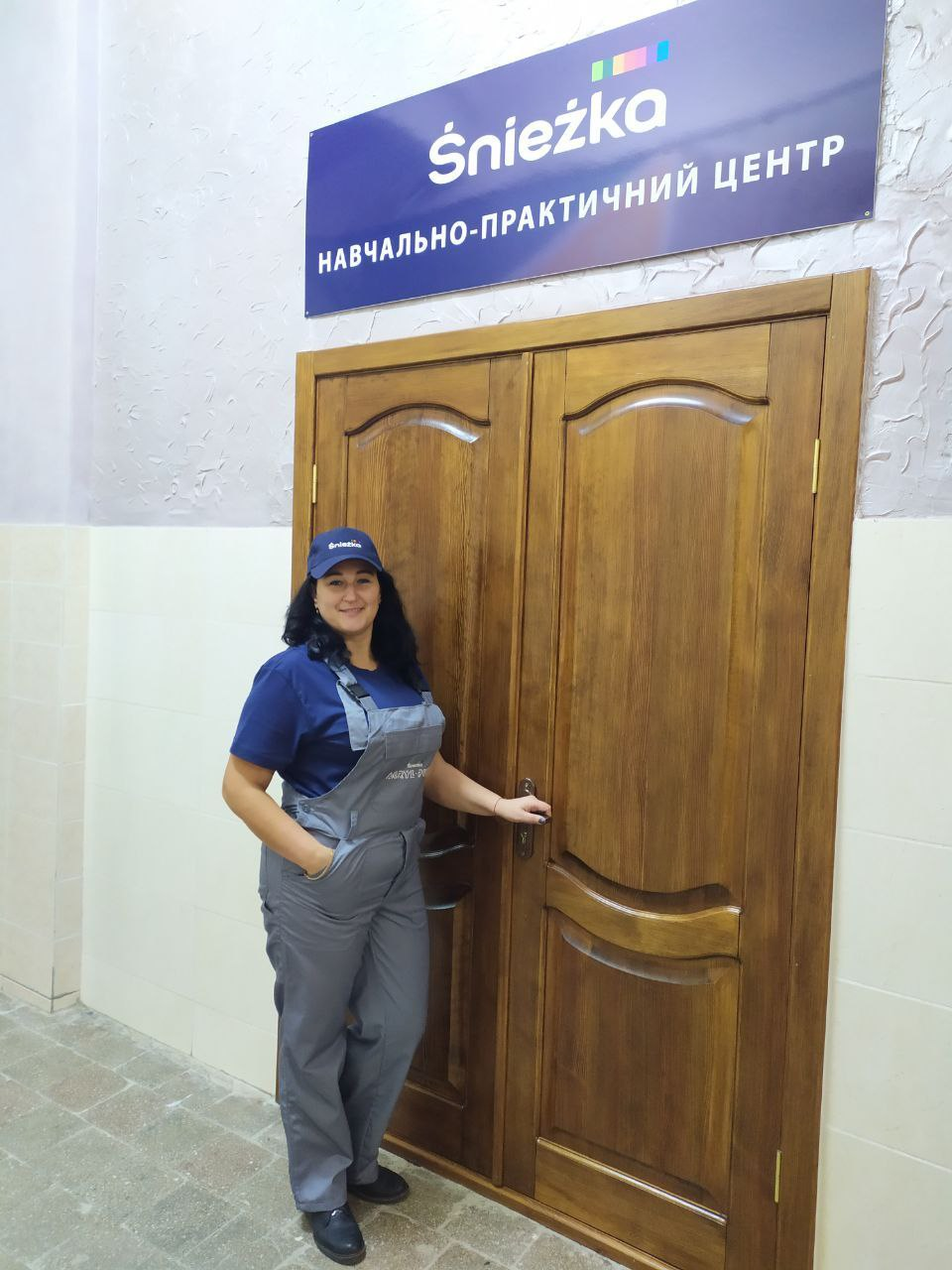 Аналіз результатів діяльності —дає змогу визначити практичні вміння здобувачів, спрямованість їх особистості, допомагає краще пізнати внутрішній світ молоді. Результати аналізу фіксую у щоденнику чи картці спостережень.
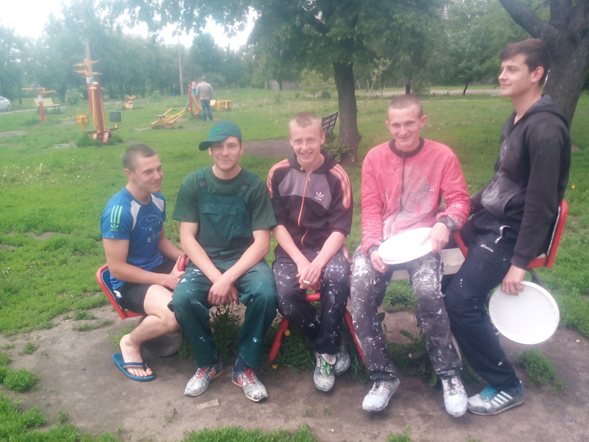 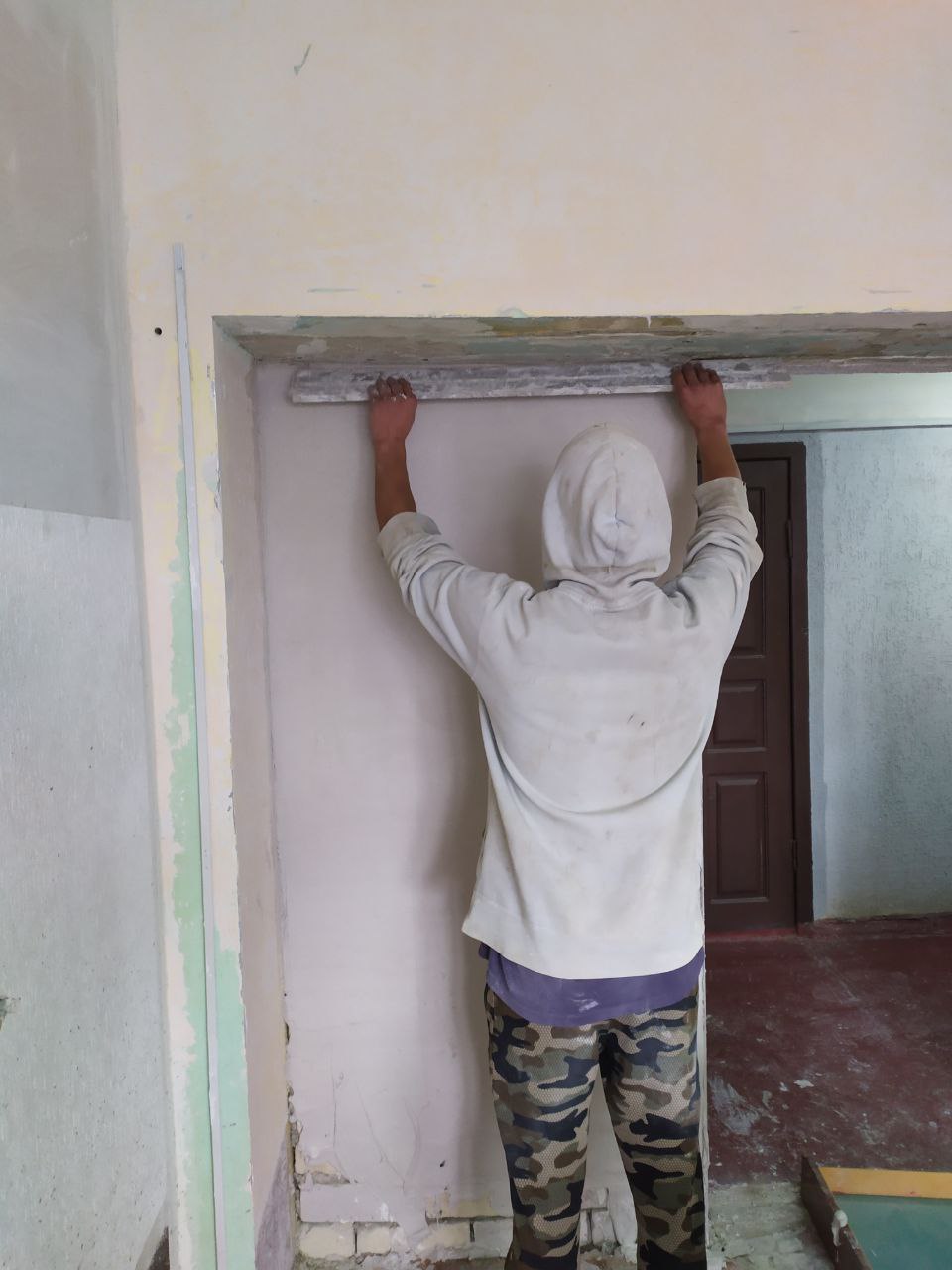 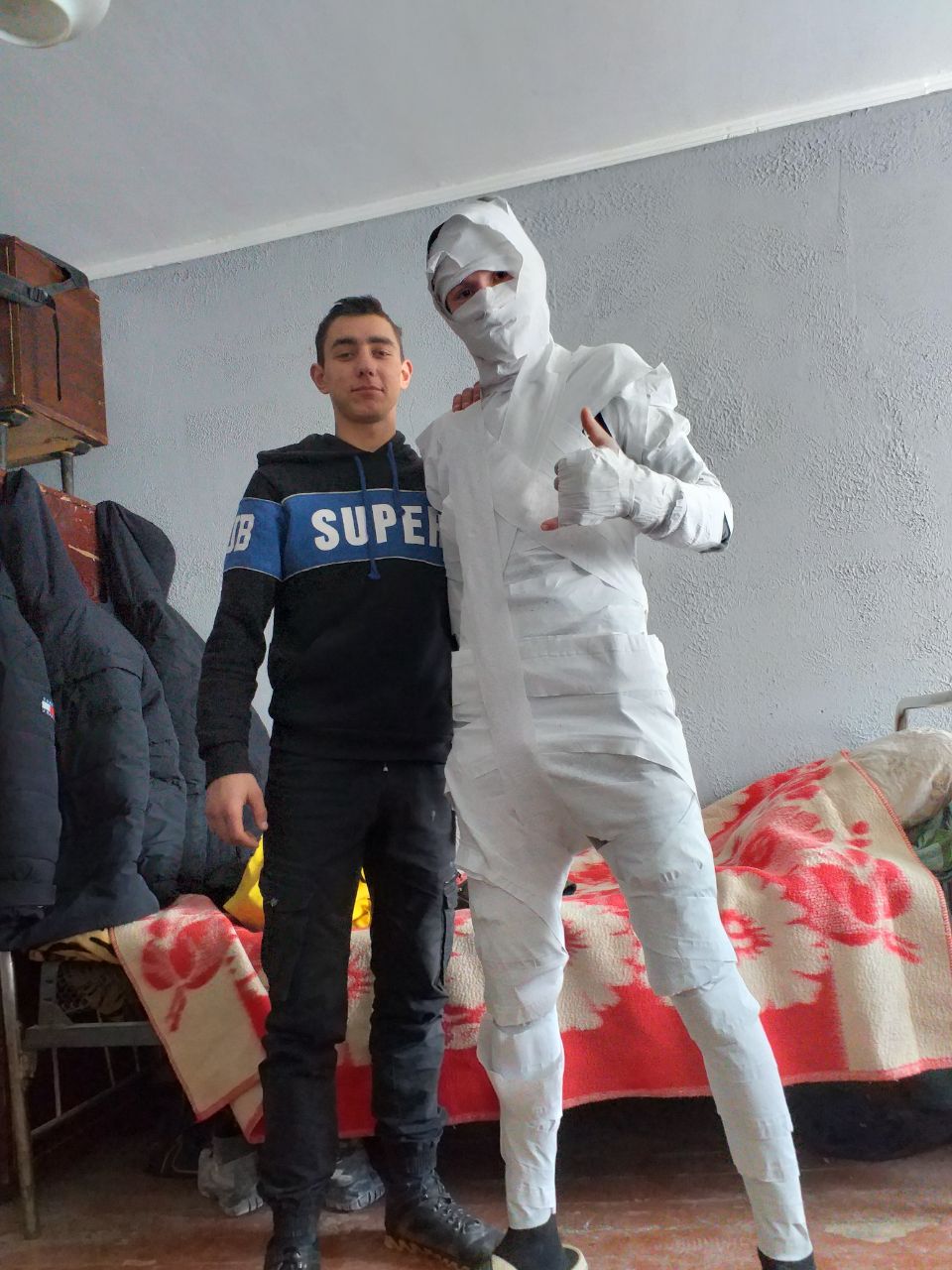 Анкетування (письмове опитування) застосовую у таких випадках: коли необхідно одержати певні фактичні дані; з'ясувати ставлення здобувачів до певного явища, події, проблеми; виявити їхні інтереси; одержати єдино можливі і короткі відповіді (так, ні). 
Анкети бувають відкриті (які містять лише запитання, а відповіді на них опитуваний має написати сам) і закриті (на кожне запитання пропонується кілька відповідей, одну з яких має вибрати опитуваний).  	При складанні анкет потрібно додержувати таких вимог:
1) кожне запитання анкети повинне бути логічно за­вершеним, чітким за змістом;
2) варіанти відповідей у закритій анкеті мають передбачати можливі відповіді опитуваного, їх не повинно бути менше, ніж можуть назвати учні;
3) питання формулюються так, щоб вони були зрозумілими для всіх опитуваних;
4) не потрібно ставити запитання, які містять підказку.
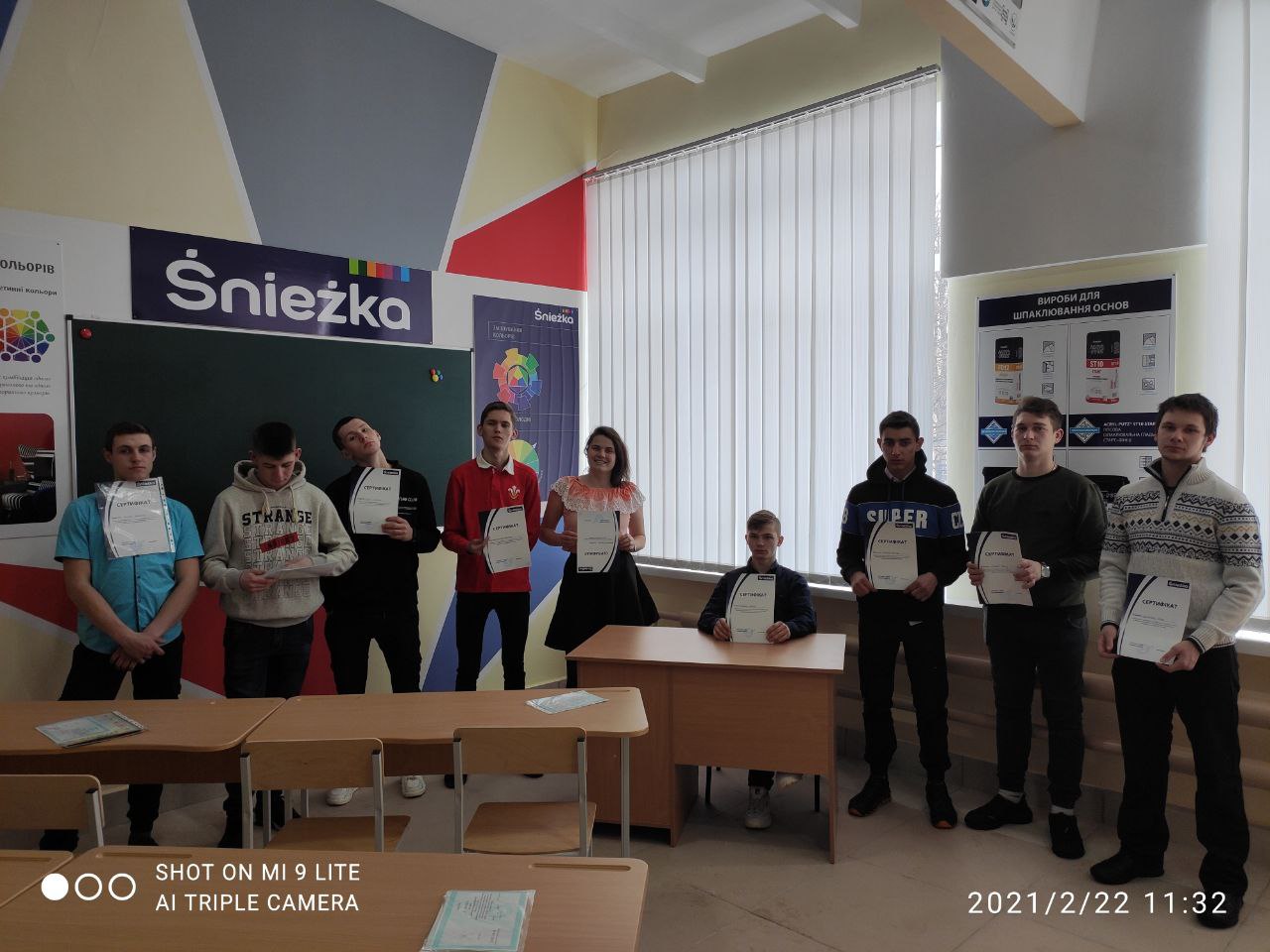 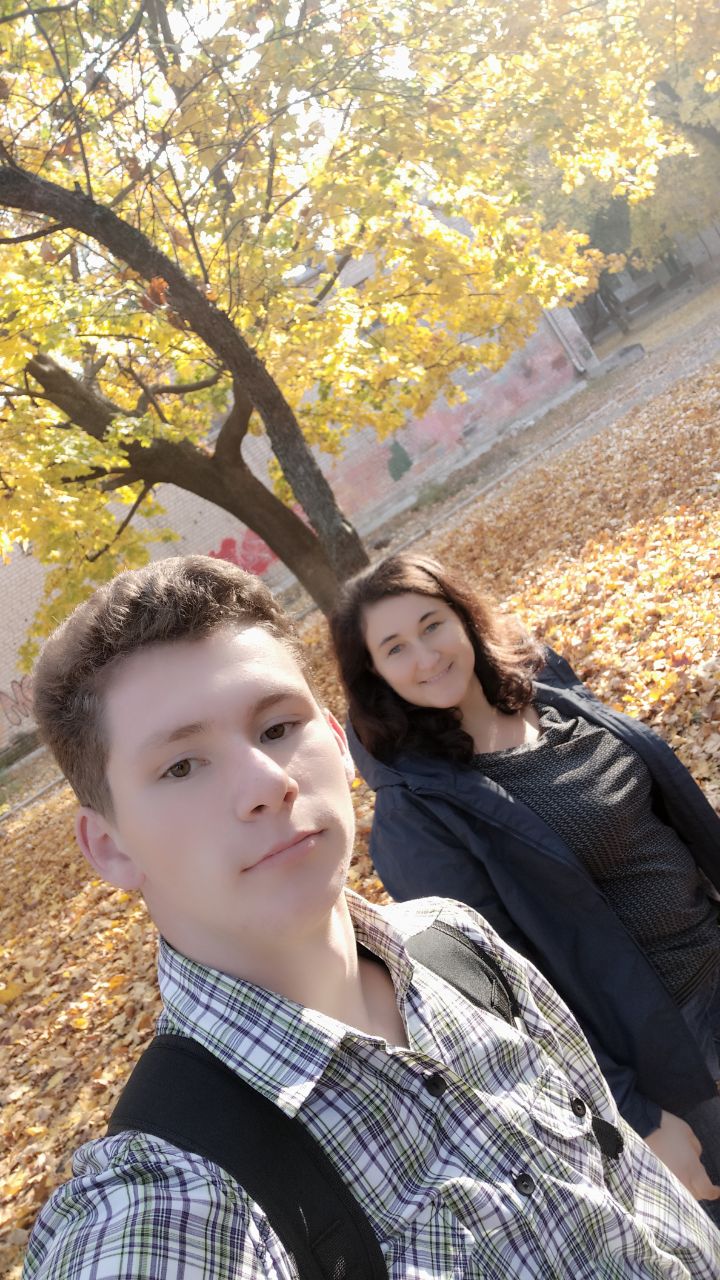 На початку навчального року напередодні планування виховної роботи в групі доцільно вивчаю ставлення учнів до позаурочних заходів, які проводяться в групі.
З цією метою здобувачам пропоную такі запитання:
Які заходи, проведені в групі в минулому році, вам найкраще запам'ятались?
Які теми, цікаві на ваш погляд, пропонуєте включити до плану виховної роботи групи?
Що ви пропонуєте проводити частіше: бесіди, диспути, екскурсії, ділові або рольові ігри, прес-конференції, «Клуби подорожей», «Що? Де? Коли?», конкурси тощо? 
Запропоную тему і форму проведення одного з них, який б могла  розробити, організувати і. провести сама або разом з здобувачами .
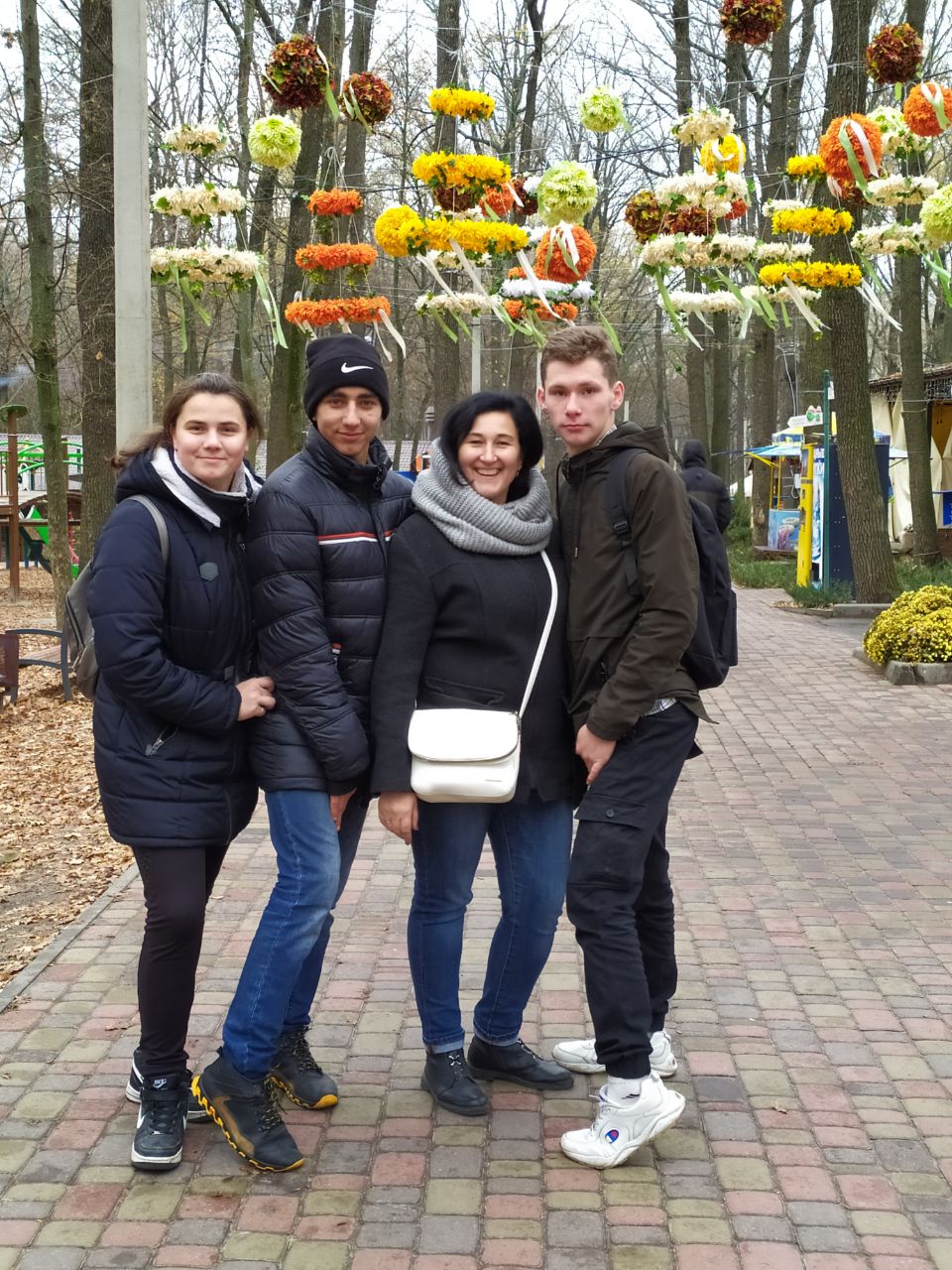 У виховній роботі я застосовую соціометричний метод, розроблений американським психологом Дж. Морено. 
Цей метод дозволяє мені  вивчити міжособистісні стосунки, симпатії і антипатії в  групі, виявити реальних лідерів. Його суть полягає в тому, що здобувачам пропоную відповісти (письмово) на запитання, які виявляють симпатію чи антипатію до інших членів групи. Основа запитань — «З ким би ви хотіли?..» Як правило, пропонуються два напрями діяльності — спільна праця (навчальна, виробнича) та відпочинок, розваги.
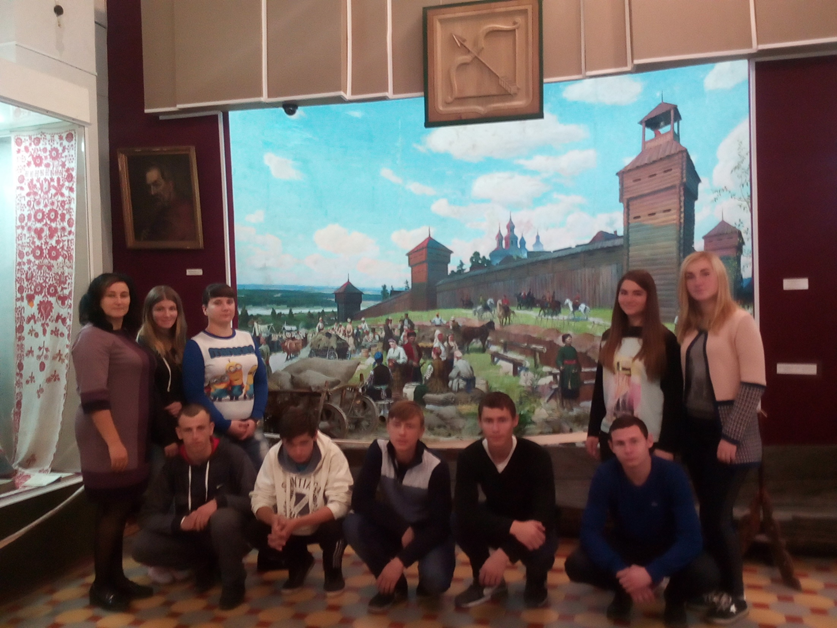 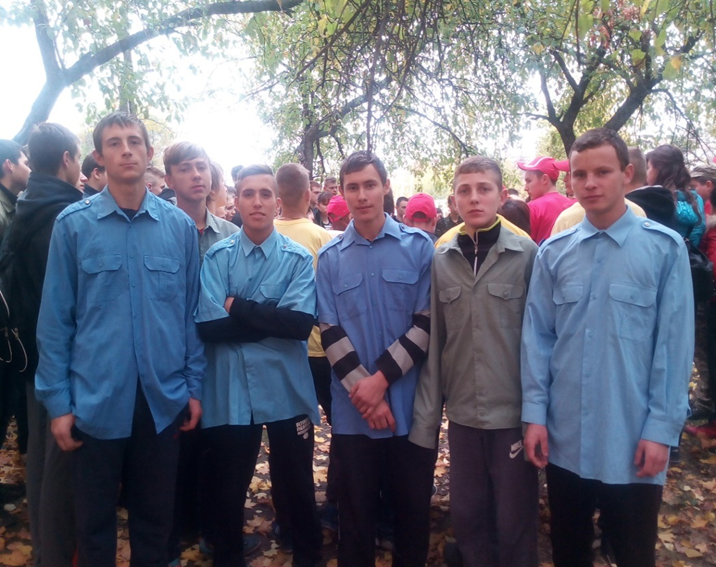 Планування виховної роботи в  групі — це осмислення процесу виховання, визначення його перспектив. Планування допомагає мені  спрямовувати свою педагогічну діяльність, визначати цілісну виховну систему, проектувати розвиток окремої особистості та учнівського колективу в цілому. 
Плануючи виховну роботу в групі, слід враховувати інтереси і потреби вихованців. 
Рекомендую таку орієнтовну схему вивчення особистості здобувача: 
Прізвище, ім'я, по батькові. 
Рік народження. 
Наявність батьків (мати, батько). 
Матеріальне становище сім'ї. 
Основні риси характеру. 
Як ставиться до товаришів і старших? 
Які громадські доручення виконує? Як їх виконує? 
Чим займається у вільний час?
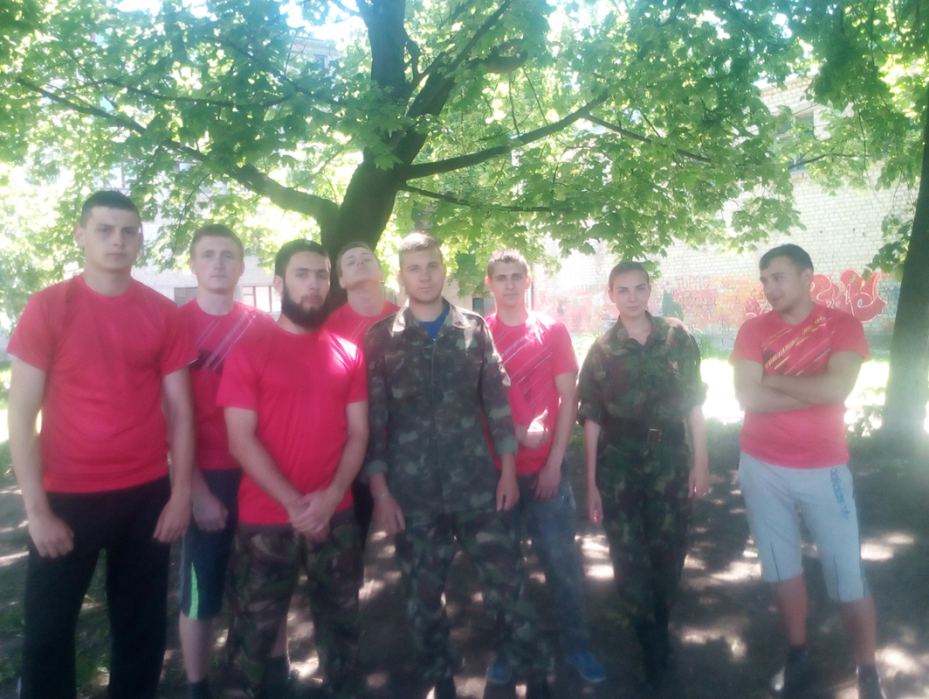 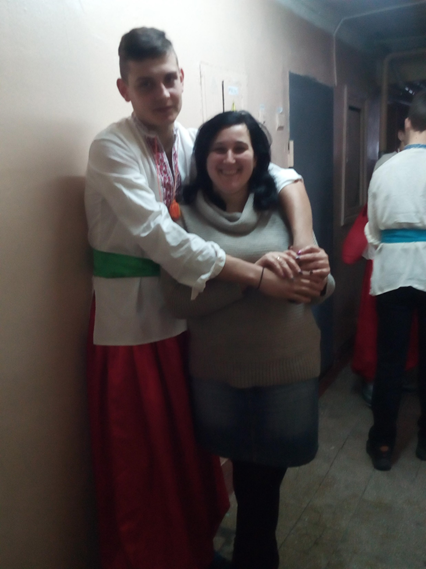 Плануючи виховну роботу в  групі, я як майстер  враховую її особливості на кожному етапі навчання, а саме: 
на першому курсі юнаки та дівчата проходять соціально-психологічну та професійну адаптацію в умовах центру, ознайомлюються з підприємством-замовником, 
на другому – закріплюють основи професійної майстерності, збагачують досвід громадської роботи, та  готуються до самостійної трудової діяльності.
Виховна робота майстра має спрямовуватися на розвиток в здобувачів свідомого ставлення до навчання, прагнення до підвищення рівня своїх знань, удосконалення навиків, оволодіння передовими методами праці.
 Важливою умовою ефективності виховних зусиль майстра є його особистий приклад, ділова кваліфікація, глибоке знання справи, моральні якості, сувора вимогливість до себе, доброзичливе ставлення до здобувачів, тактовність.
Щоб досягти успіху в навчально-виховній роботі, слід враховувати вікові та індивідуальні особливості здобувачів , знати їх інтереси, нахили і прагнення, здібності і звички, рівень знань і навичок, набутих раніше.
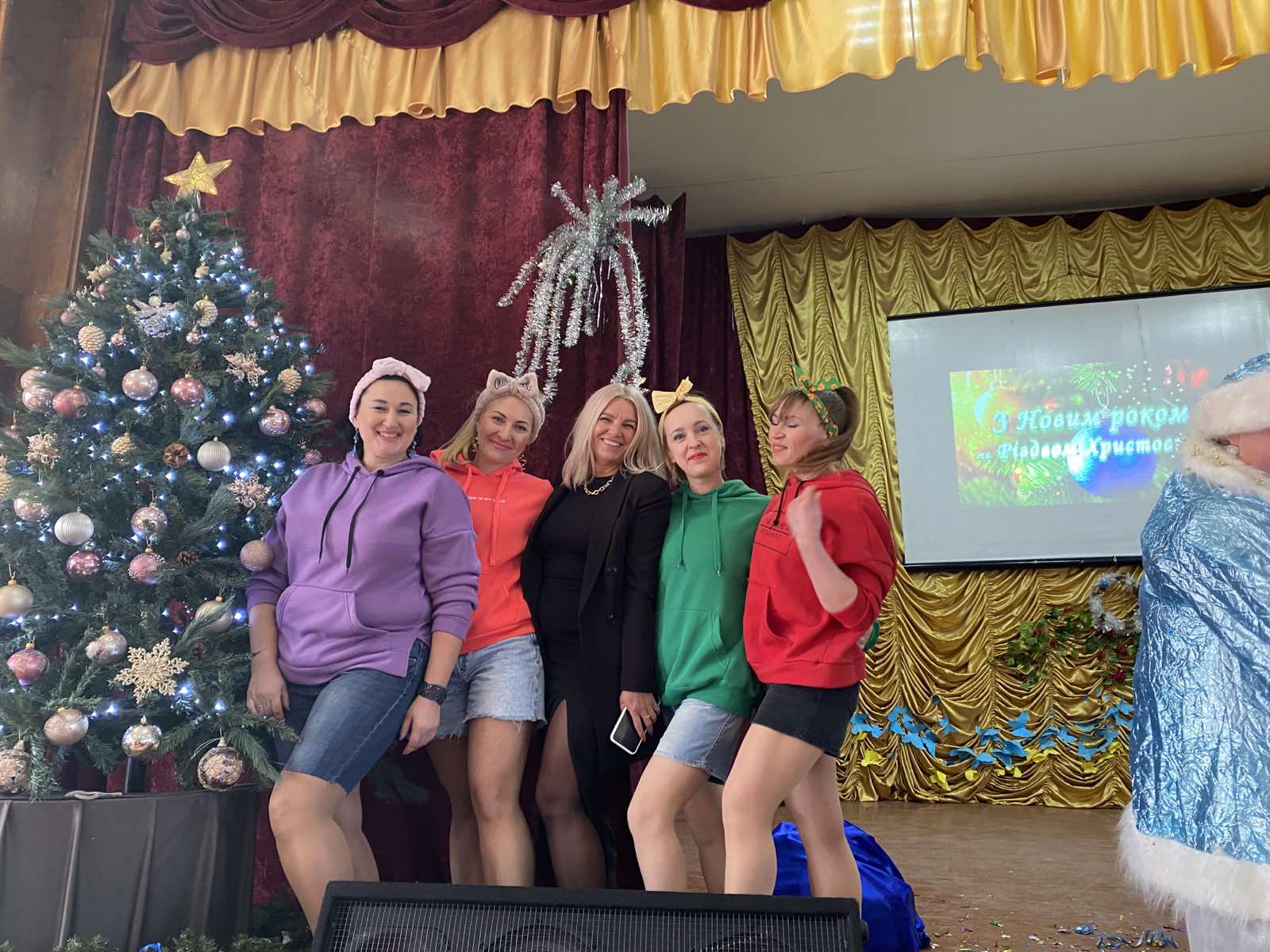 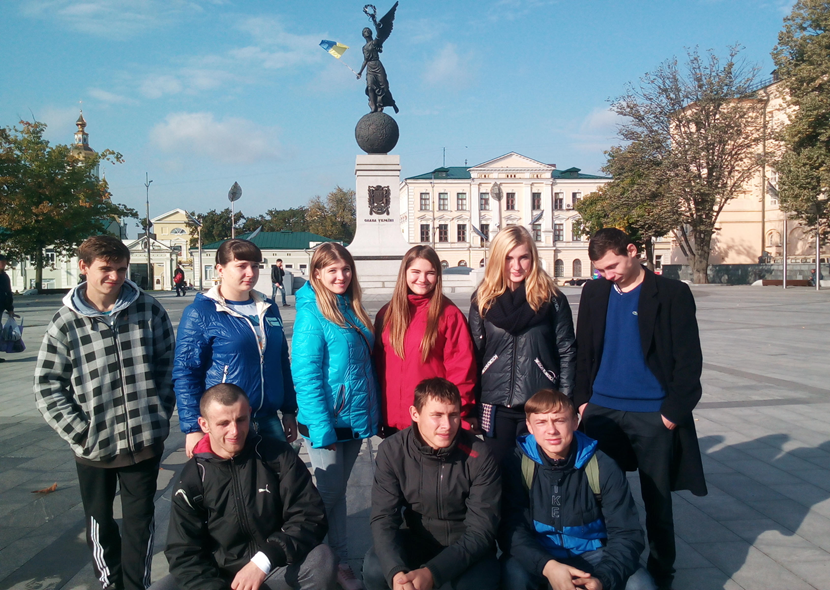 Важливим в виховній роботі є врахування принципів виховання та планування виховної роботи в навчальній групі. Планування допомагає мені спрямовувати свою педагогічну діяльність, визначати цілісну виховну систему, проектувати розвиток окремої особистості та учнівського колективу в цілому. 
Спільна робота мною з здобувачами освіти може здійснюватись ефективно лише за наявності між ними відносин взаємодії.
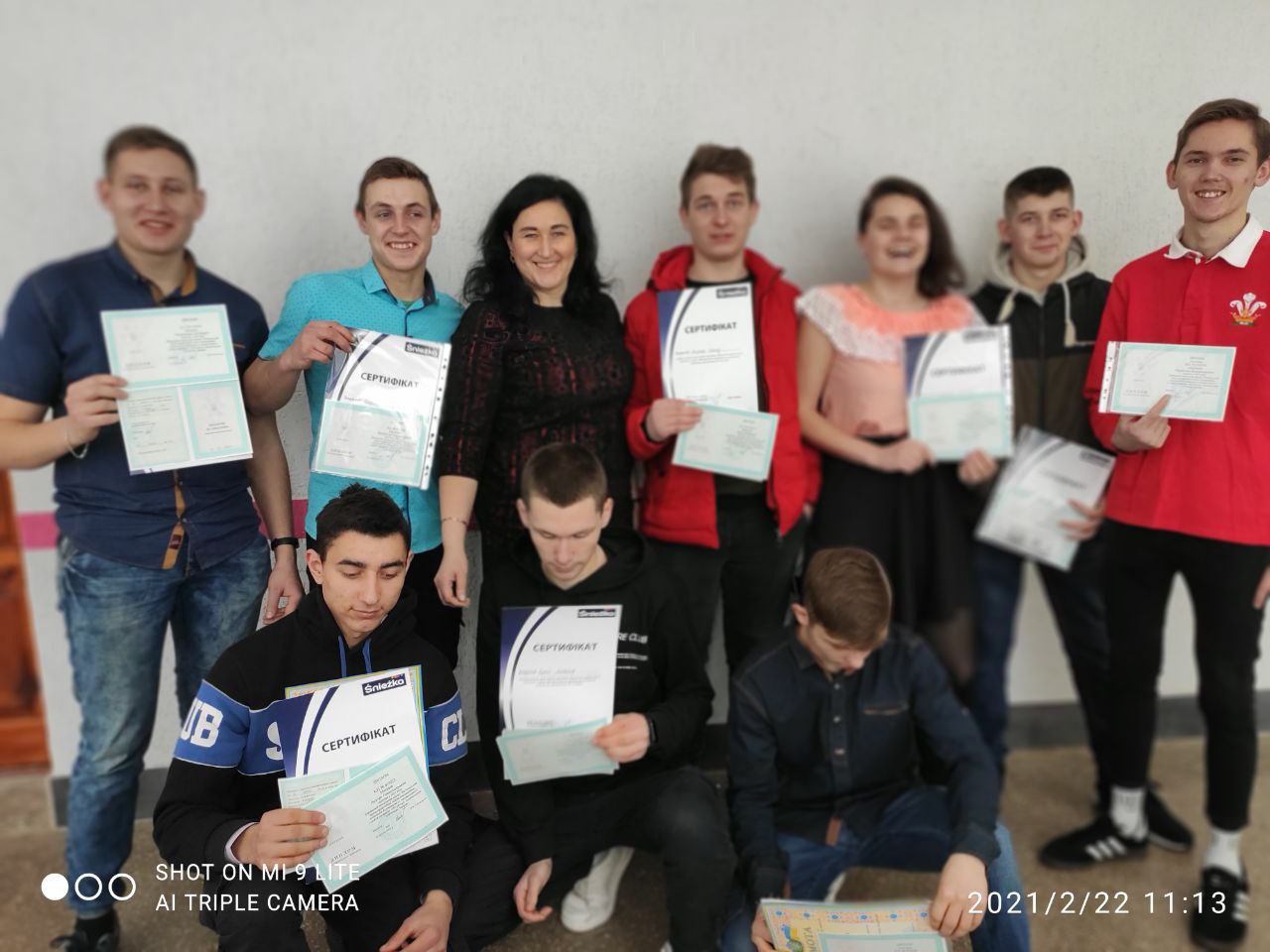 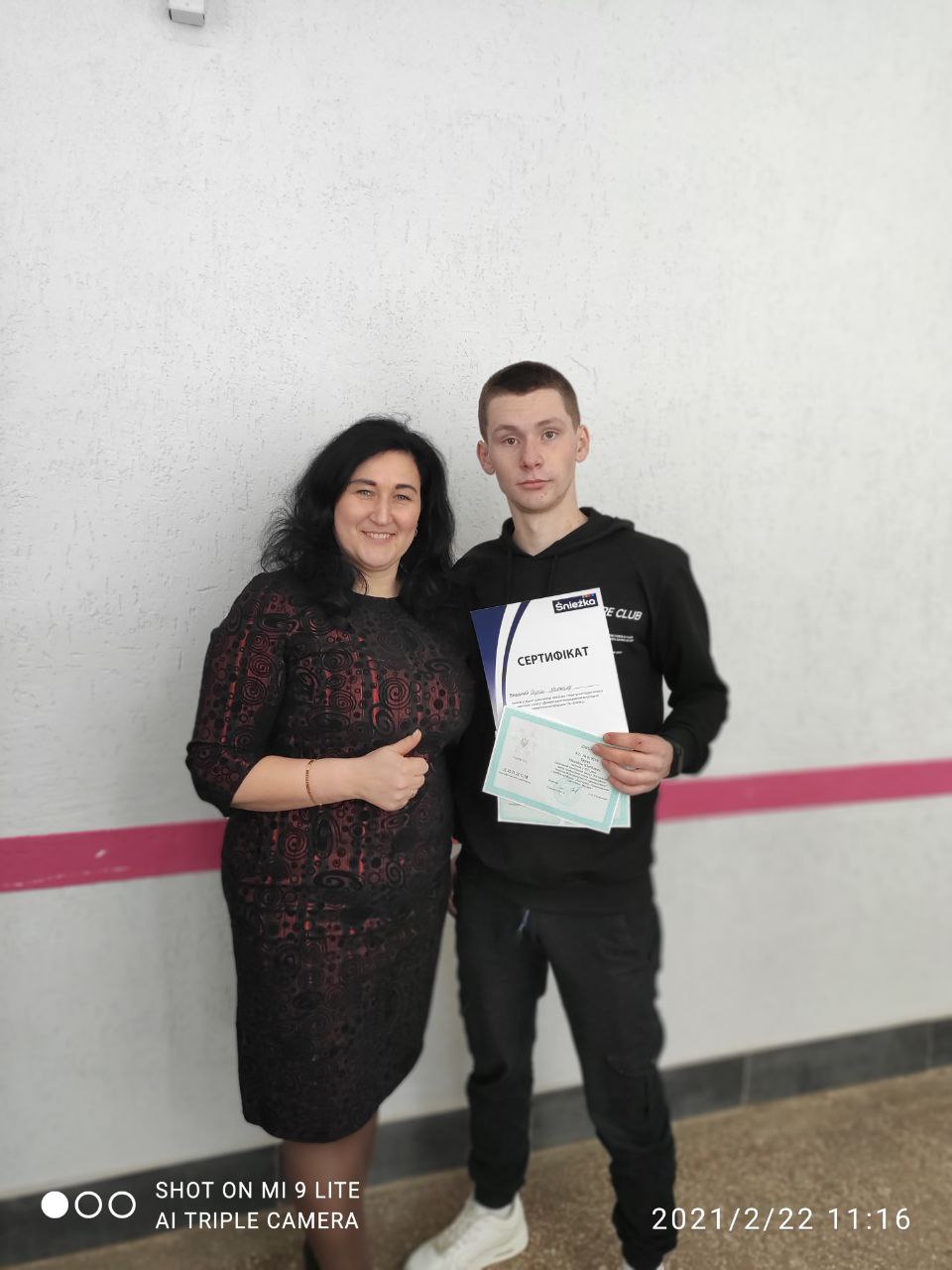 Дякую за увагу !!!